Invitación Creado por:
wWw.Megaidea.net
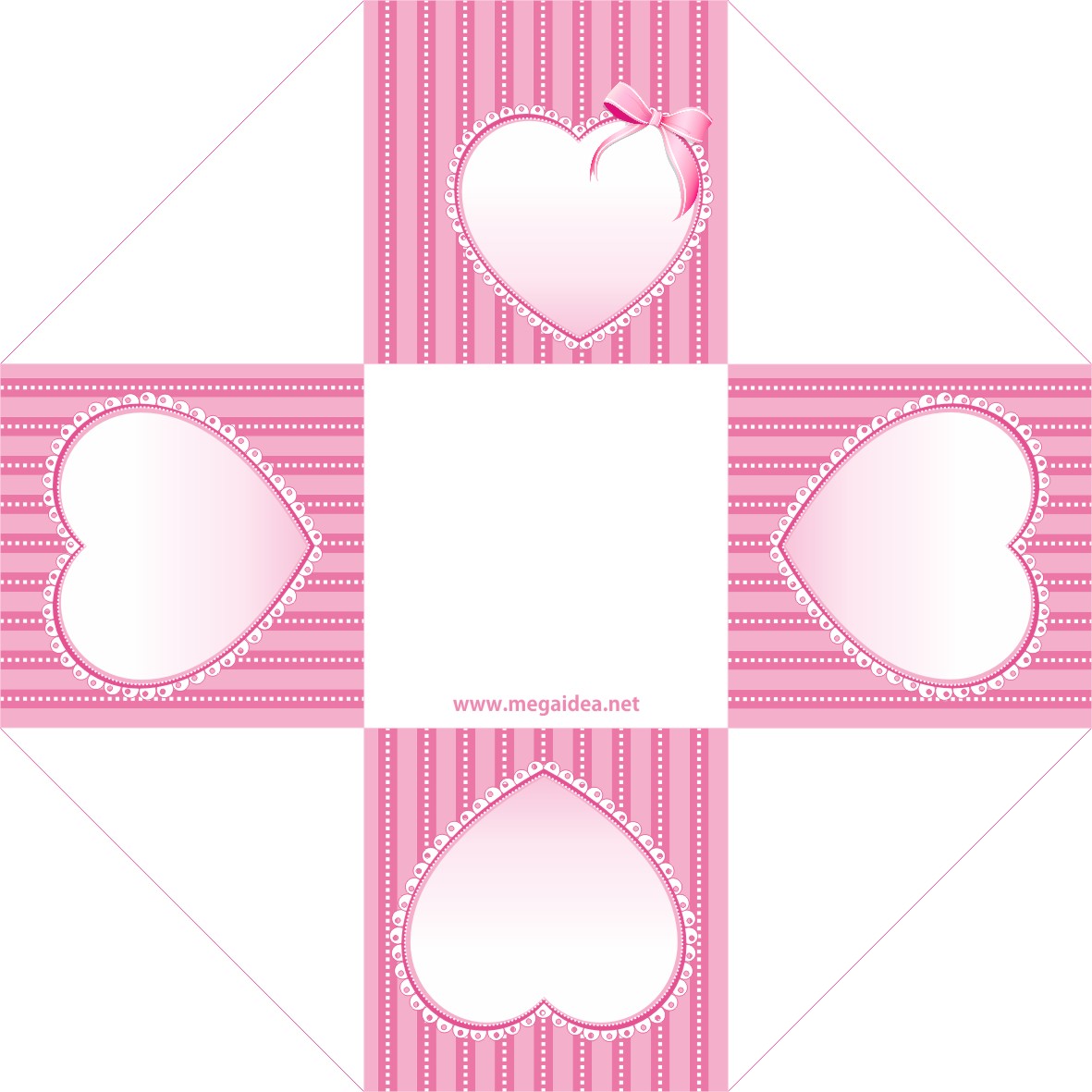 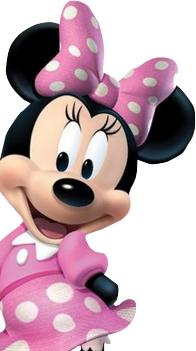 Maryori
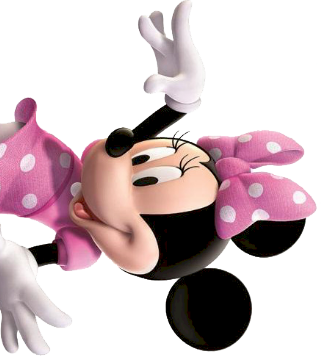 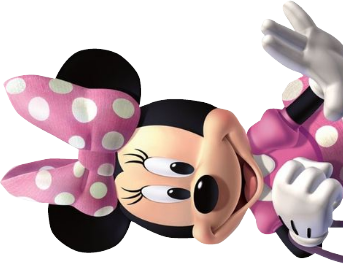 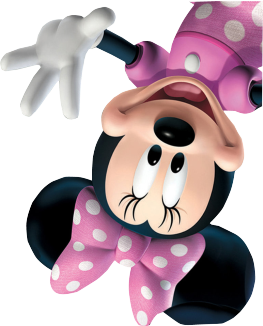 Invitación Creado por:
wWw.Megaidea.net
Invitación Creado por:
wWw.Megaidea.net
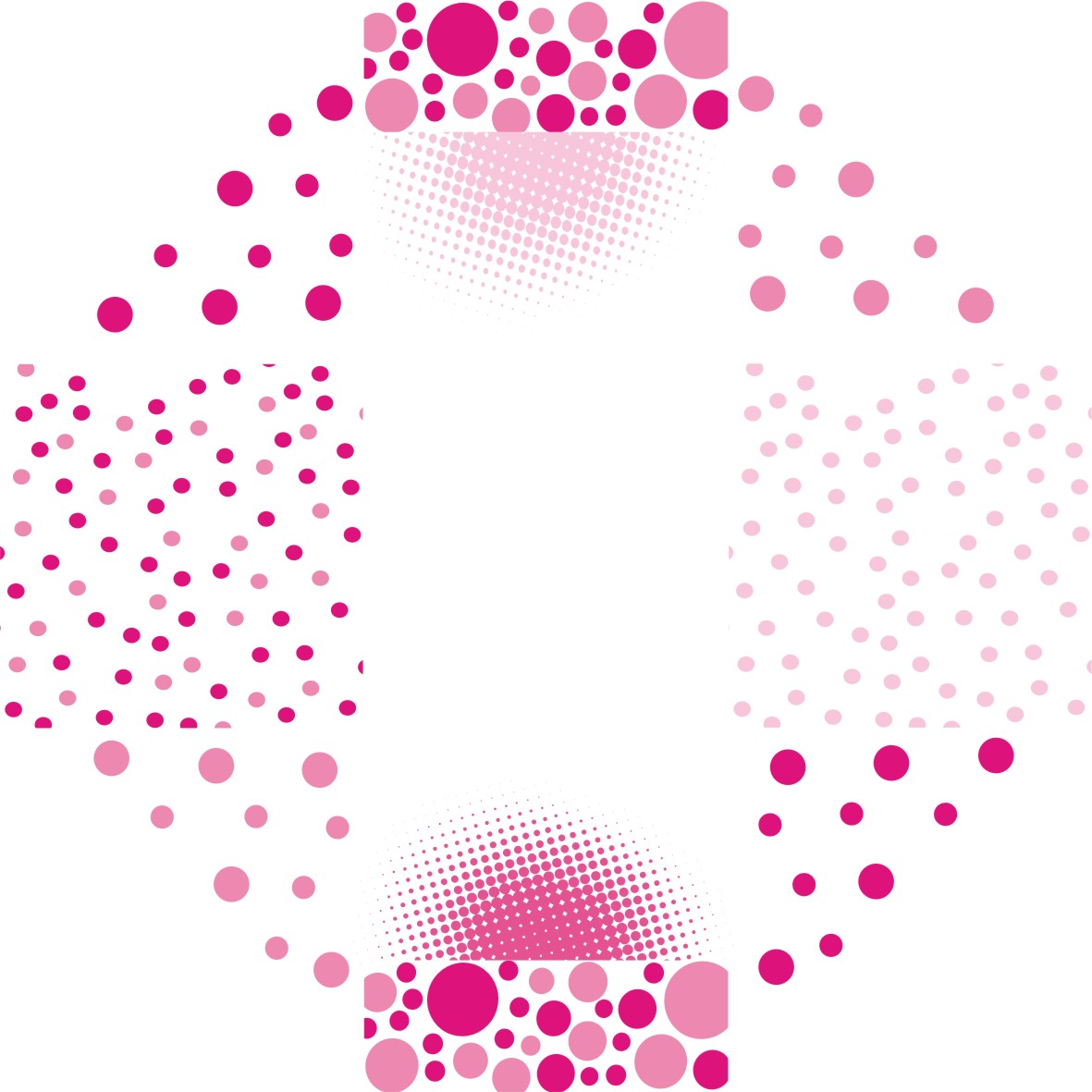 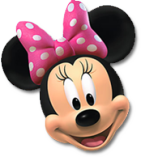 Tengo el agrado de invitarte
 a celebrar conmigo 
Mis 2 Añitos dónde 
compartiremos juntos
 una tarde de alegría
 y mucha diversión.
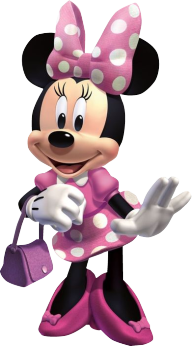 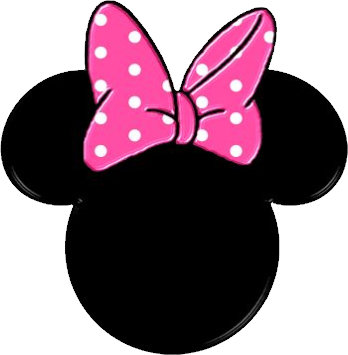 Que se realizará:
Día: Jueves 15 de Junio Hora:  4:00 pm.
Lugar: Los Rosales A-11
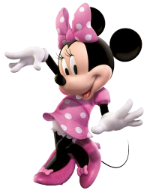 Maryori
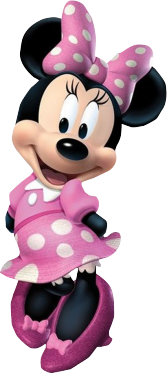 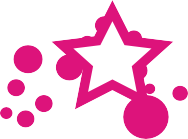 2
Invitación Creado por:
wWw.Megaidea.net
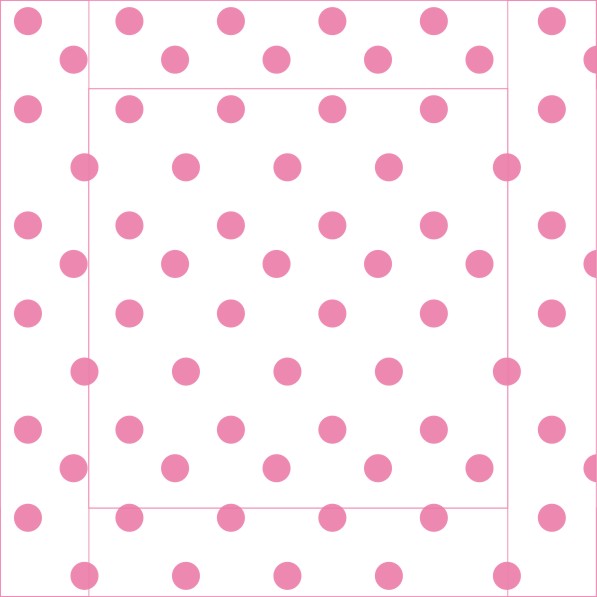 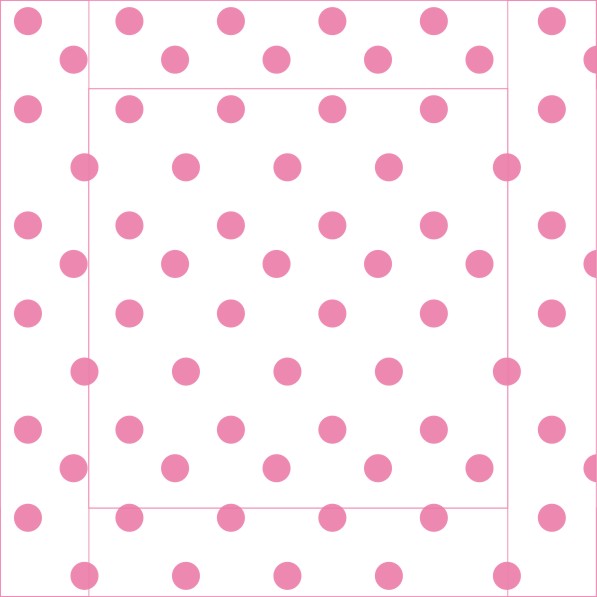 Para:
Para:
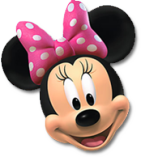 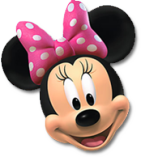 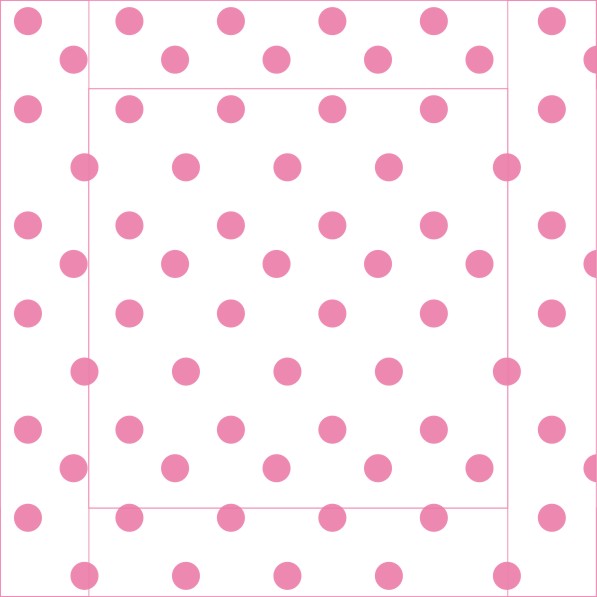 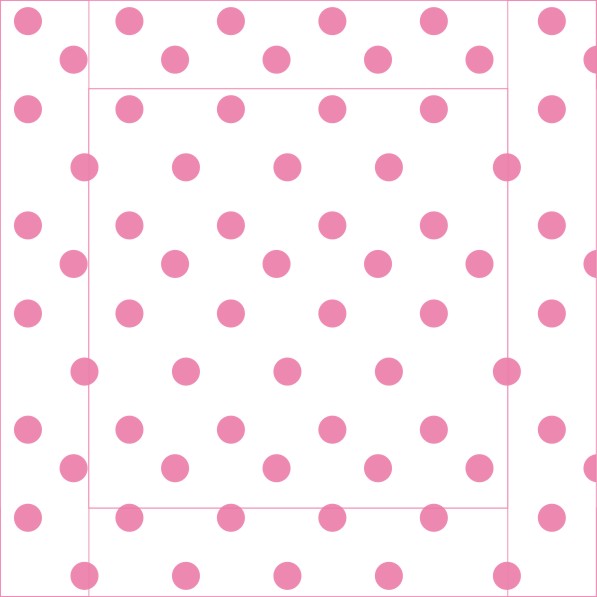 Para:
Para:
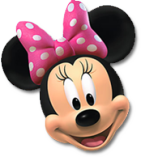 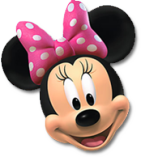 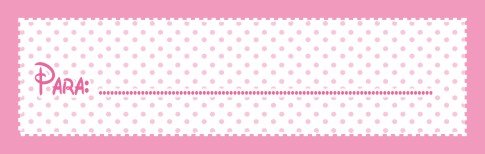 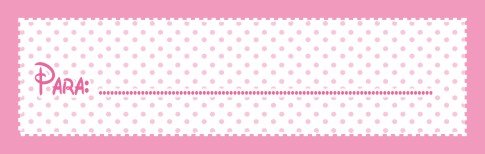 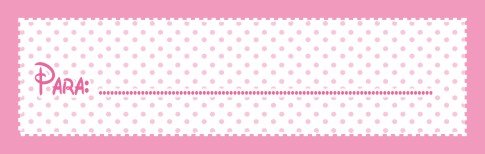 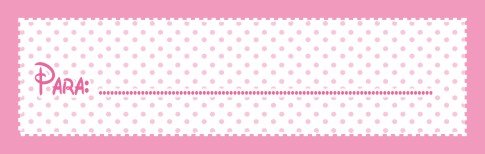